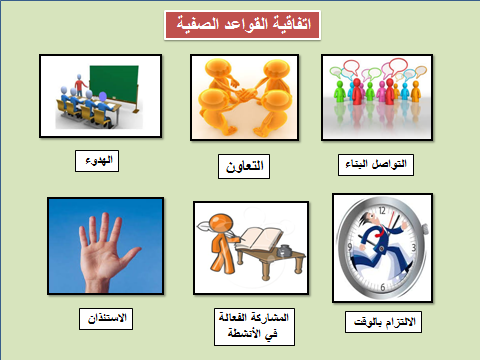 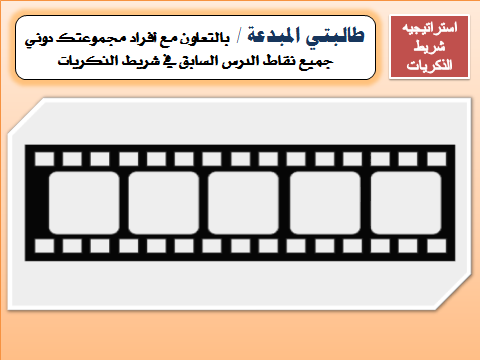 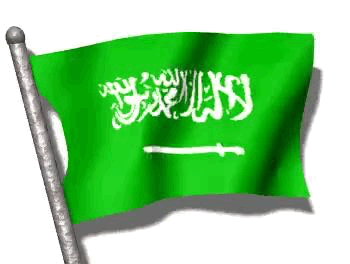 تأملي ثم عبري
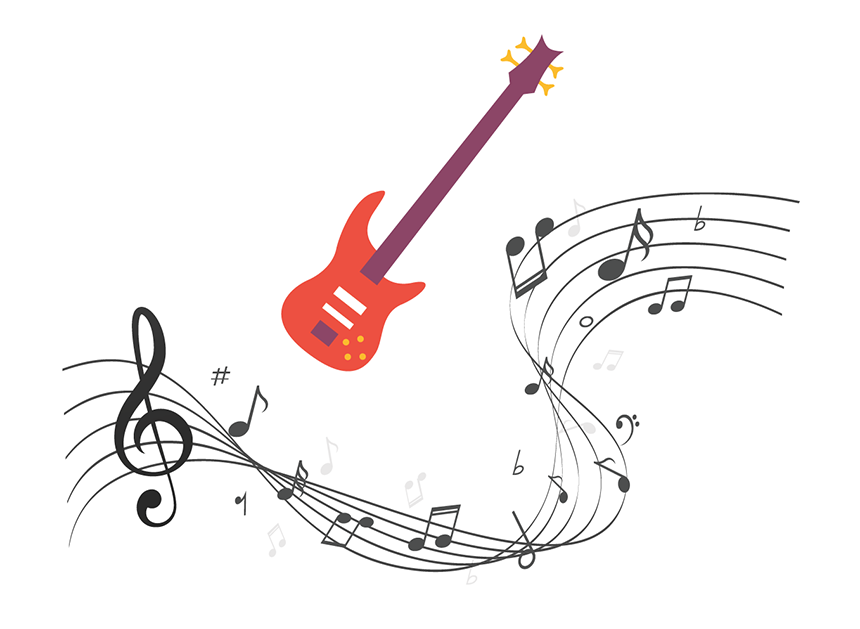 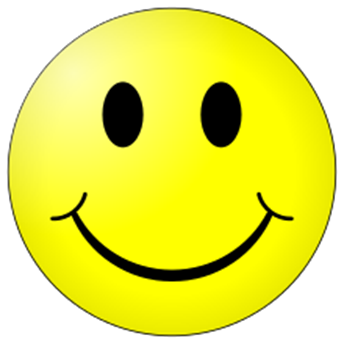 ❌
ماحكم بيع هذه الامور
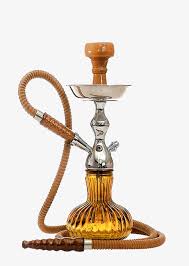 تدريس تبادلي (تنبؤ)
❌
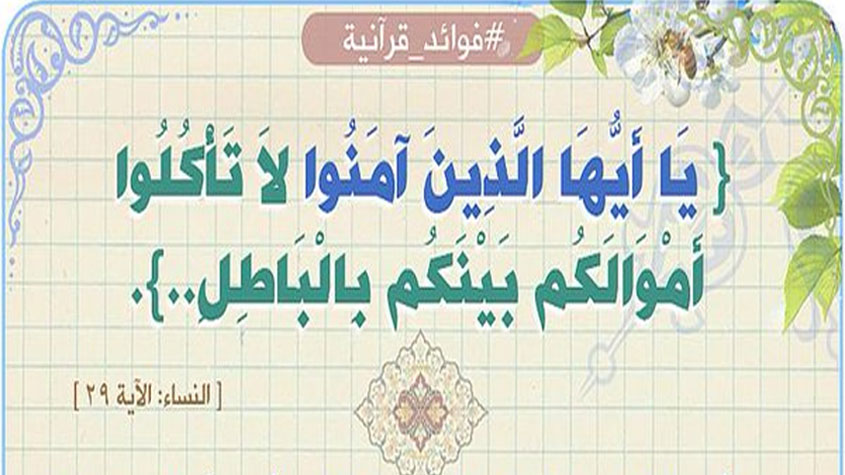 ❌
البيوع المحرمه
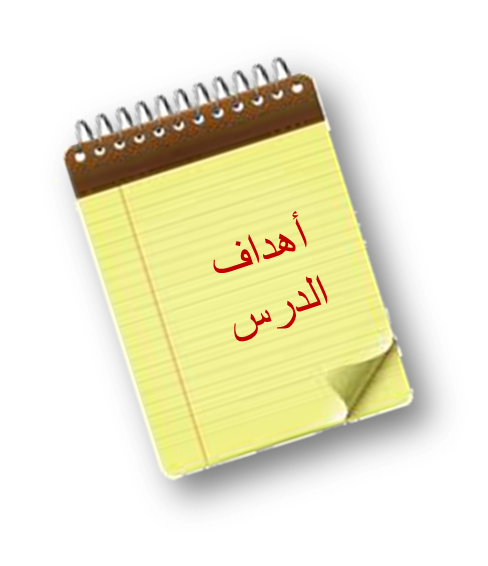 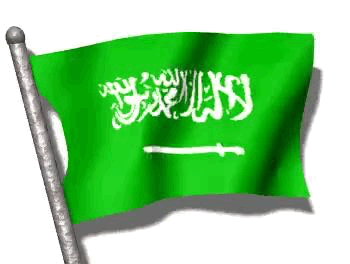 1- أسباب الكسب المحرم.

2- صور البيع المحرم بسبب الظلم .
طالبتي المبدعة : 
الناظر في المعاملات المحرمه يلحظ عدة امور .
هاتي هذه الملاحظات من خلال الجواب على هذه الاسئلة .
س١:ايهما نطاقه اوسع الحلال ام الحرام ؟
س٢: عندما الله يحرم شيئا فهل يعطينا بديلا له من الحلال ؟
س٣:لم الله يحرم بعض الامور والمعاملات ؟

اذن ماهي ملاحظتك على المعاملات المحرمة ؟
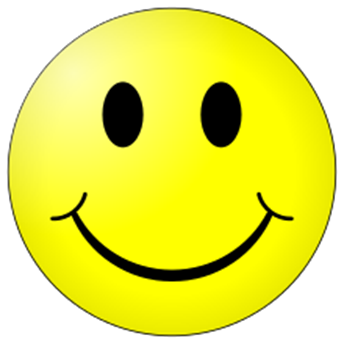 ١–انهامحدودة في نطاق ضيق
٢-أن الله لم يحرم شيئاً من المعاملات إلا وأباح بدائل كثيره تغني عنه من المباحات 
٣-ان التحريم في المعاملات إنما يكون في الغالب لمايشتمل عليه من الظلم فكان منعها مصلحه للعباد ودفعاً لأثارها السيئة عن المجتمع
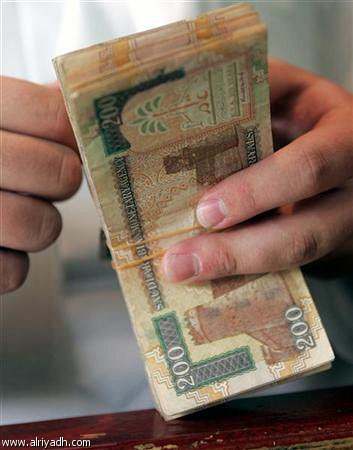 ذكر أهل العلم أن الكسب المحرم في المعاملات يرجع إلى ثلاثة أسباب هي
الظلم
الربا
الغرر
من خلال الادلة التالية استنبطي البيوعالمحرمة
قال عليه السلام "من غشنا فليس منا "
ان النبي عليه السلام "نهى عن النجش "
"قال عليه السلام "لايبع بعضكم على بيع بعض"
قال عليه السلام "لايحتكر الا خاطئ"
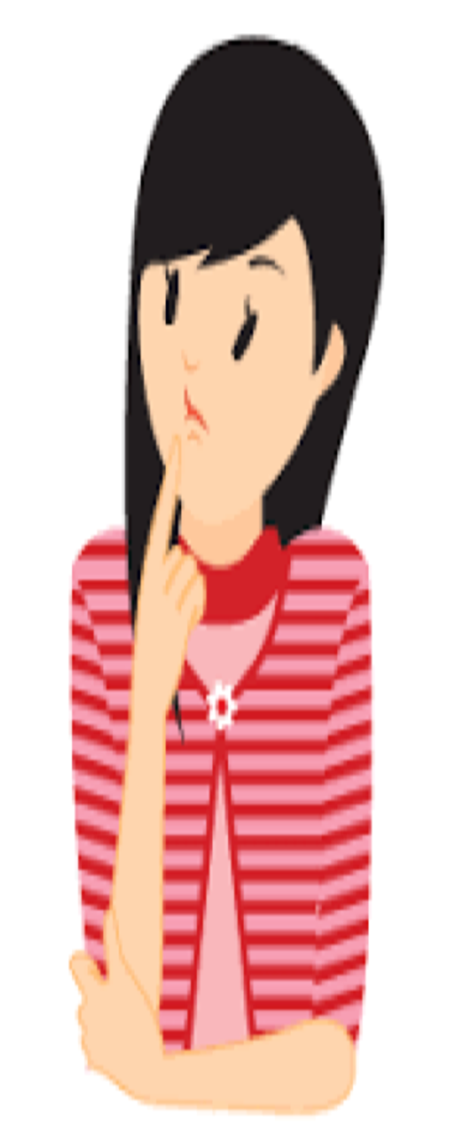 الظلم في البيوع له صور متعدده منها
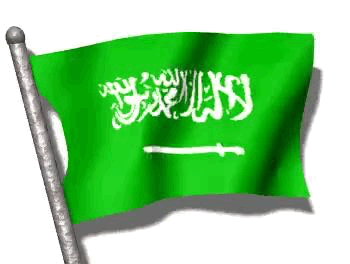 النجش
الغش
بيع الرجل على بيع أخيه
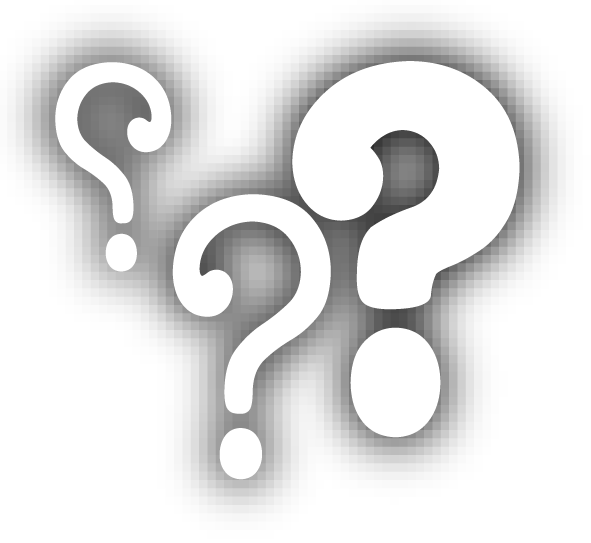 الاحتكار
اكملي الفجوات التالية :
الغش:  يكون ...... العيوب في ........
حكمه: ........
قال صلى الله عليه وسلم:
(من غشنا ............) .
طالبتي النجيبة : بالتعاون مع مجموعتك مثلي بثلاث صور للغش التي قد تراها أو تسمع بها في واقعك مبيناً وجه الغش  .ص١٢٣
تفكير إبداعي 
مهارة  التصنيف
ثانياً :النجش: لغة:الإثارة مأخوذه من نجشت الصيد إذا أثرته.
حكمه: محرم
ان النبي عليه السلام :
(نهى عن النجش " .
طالبتي النجيبه
توجهي لكتابك المدرسي
 ص١٢٣ 
ومثلي للنجش 
وفق الصور المطلوبه
ثالثاً :بيع الرجل على بيع أخيه  وشراؤه على شراء أخيه وسومه على سومة أخيه .
قال صلى الله عليه وسلم:
(ولايبيع بعضكم على بيع أخيه)
نشاط
١-بيع الرجل على بيع أخيه.............. .....     ٢-شراء الرجل على شراء أخيه ................... ٣-سومة الرجل على سومة أخيه..................
طالبتي المبدعة : مثلي لما يلي
خارطة مفاهيم
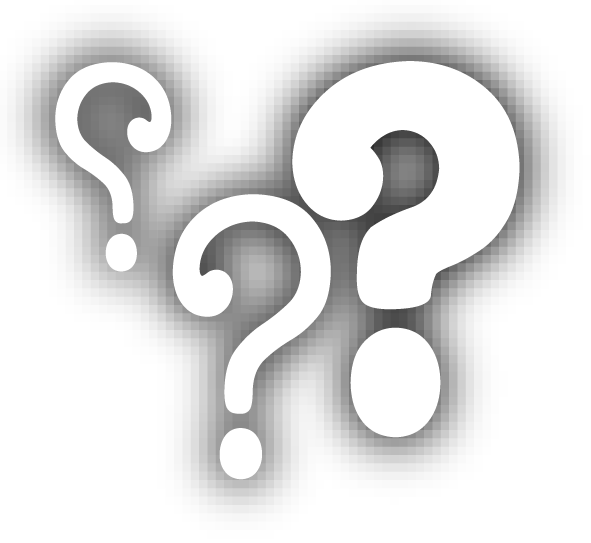 من صور الظلم في البيوع
الغش
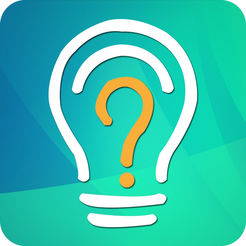 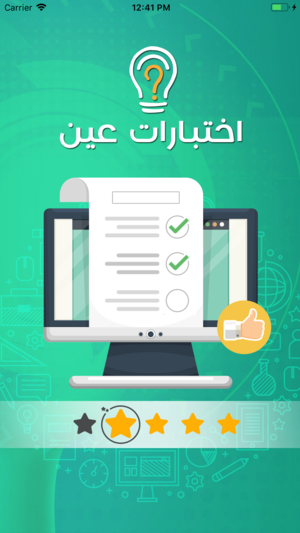 متى  ماأشتملت المعاملة على ظلم لأحد العاقدين للأخر فإنها تكون محرمه :
صواب
خطأ
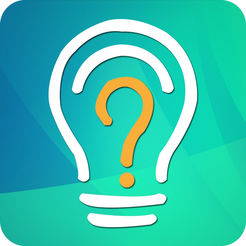 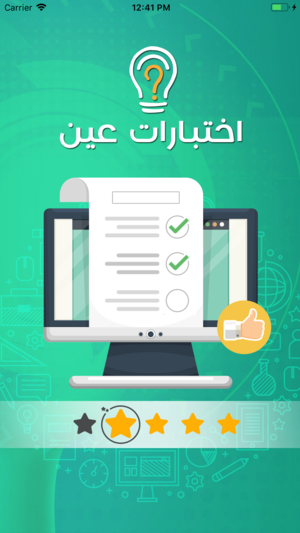 متى  ماأشتملت المعاملة على ظلم لأحد العاقدين للأخر فإنها تكون محرمه :
صواب
خطأ
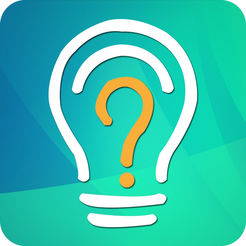 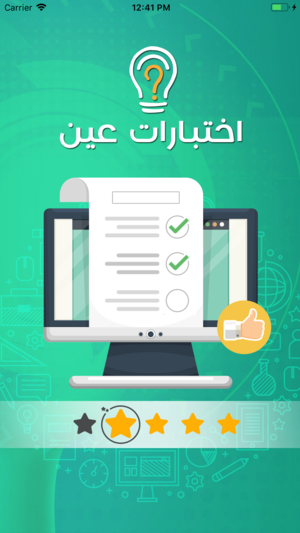 أن يزيد في قيمة السلعة من لايريد شراءها يسمى
.........................
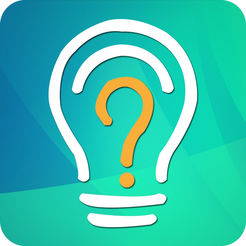 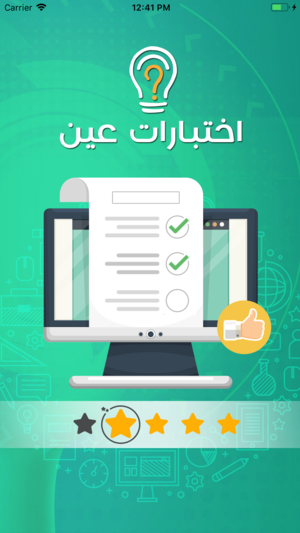 أن يزيد في قيمة السلعة من لايريد شراءها يسمى
النجش
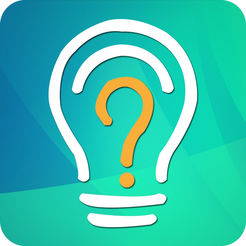 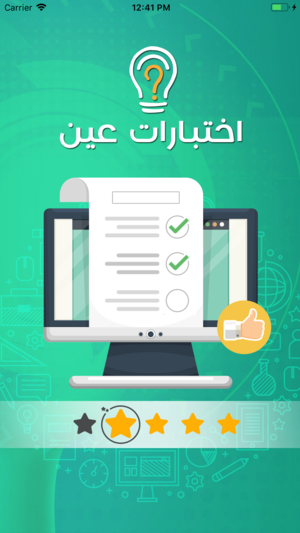 حكم النجش
.........................
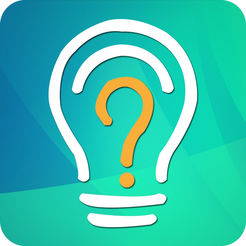 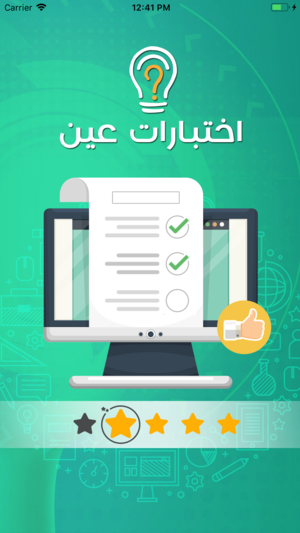 حكم النجش
حرام
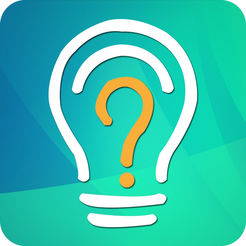 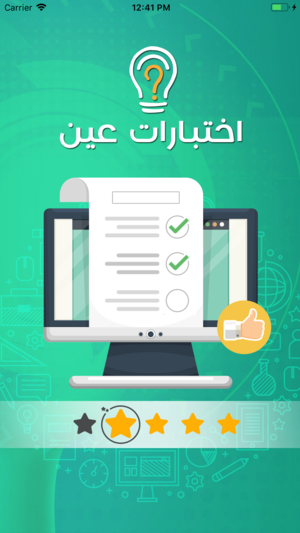 اذا تقدم شخص لعمل أو وطيفه وقبلته جهة العمل فما رأيك في منافسة شخص آخر له ليحل محله ولماذا؟
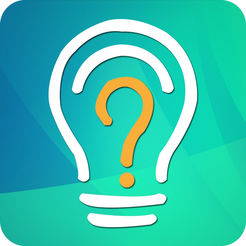 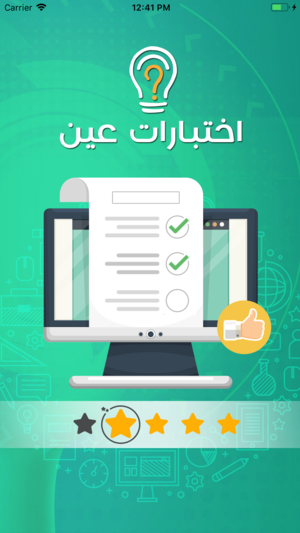 يحرم السوم على سوم أخيه بعد ركون كل منهما الى الأخر أما لو كانا في مرحلة المفاوضه فلا يحرم
صواب
خطأ
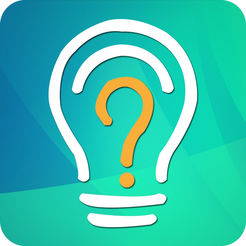 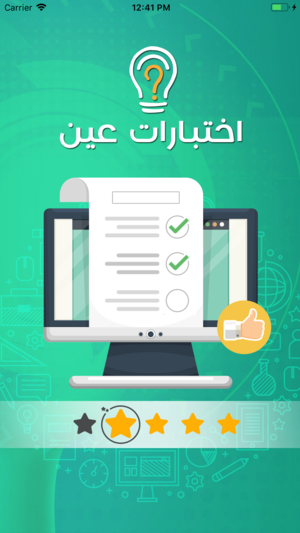 يحرم السوم على سوم أخيه بعد ركون كل منهما الى الأخر أما لو كانا في مرحلة المفاوضه فلا يحرم
صواب
خطأ
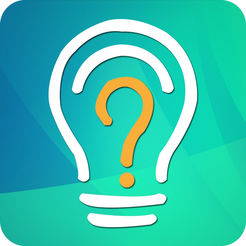 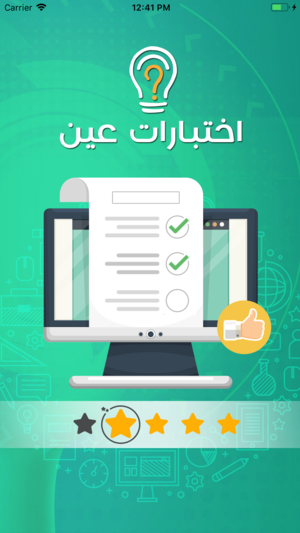 البيع في حالة النجش صحيح ويثبت للمشتري الحق في
.........................
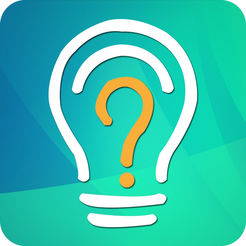 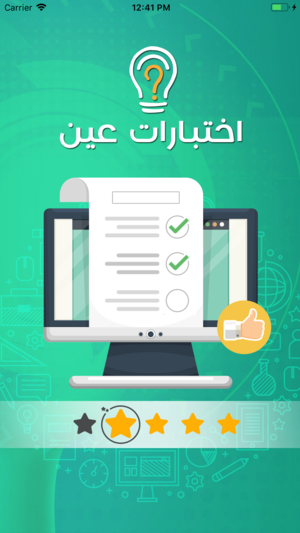 البيع في حالة النجش صحيح ويثبت للمشتري الحق في
رد المبيع أو إمساكه
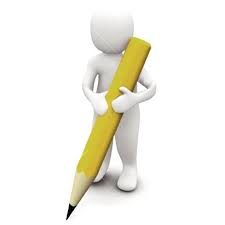 إستراتيجية 
أرسم أفكارك
أهم أفكار الدرس
1-.....................
2-.....................
3-.....................
4-....................